В гостях у сказки
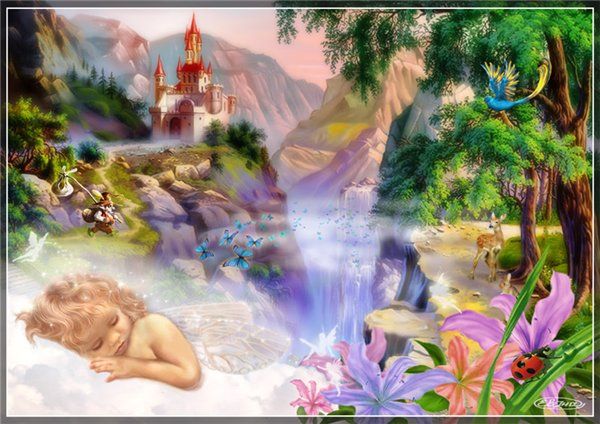 Игра: "Угадай и назови"
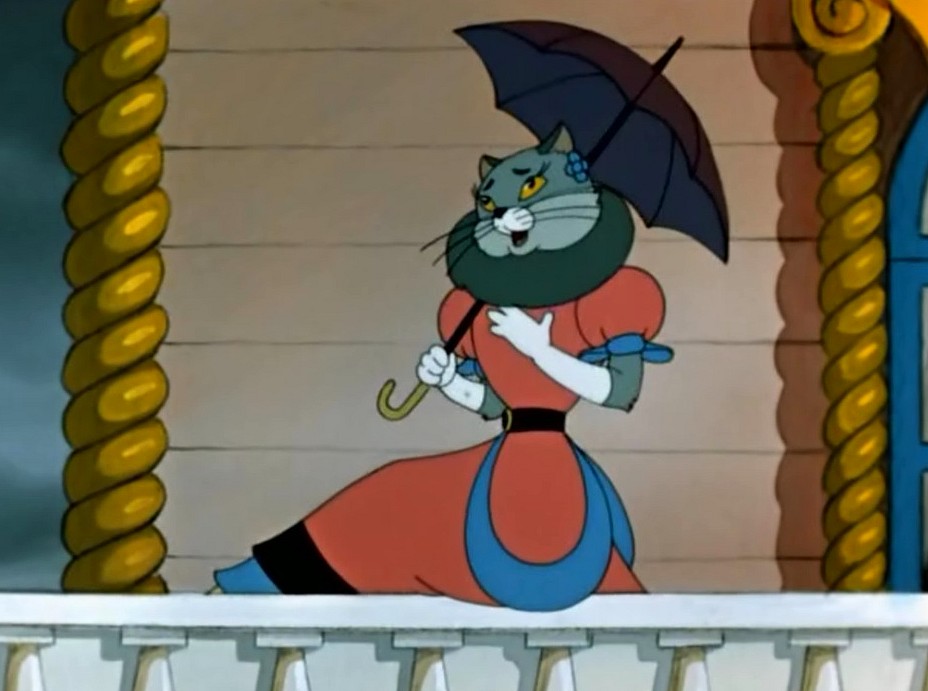 .
Эта кошка не пустила домой своих племянников-котят, когда им было некуда идти, а потом сама осталась без дома.
Игра: "Угадай и назови"
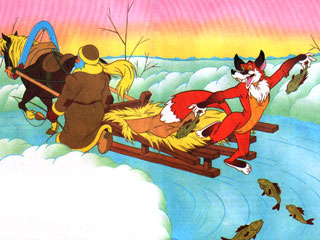 Хитрая плутовка отправила его  ловить рыбу хвостом.
Хвост примерз, и в результате он остался без хвоста.
Игра: "Угадай и назови"
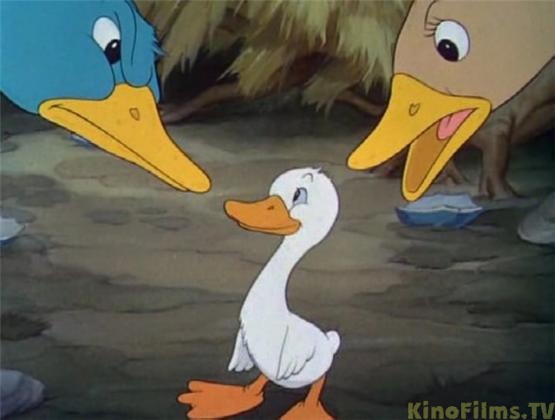 Этого утёнка все обижали, но когда он вырос, то превратился в прекрасного лебедя.
Игра: « Найди иллюстрацию  сказки, к которой подходит пословица»
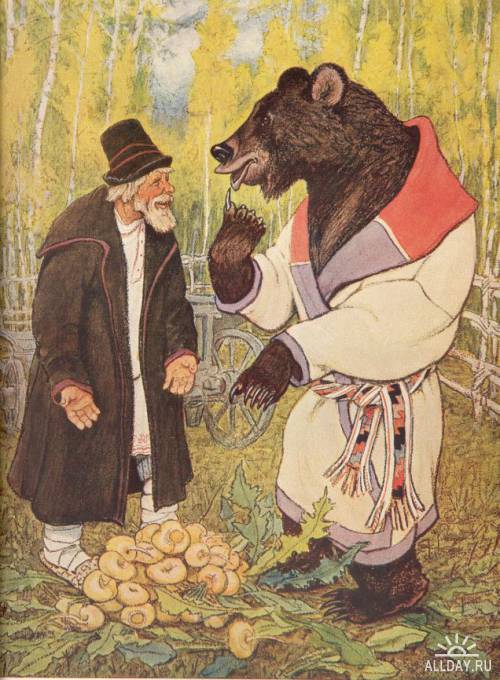 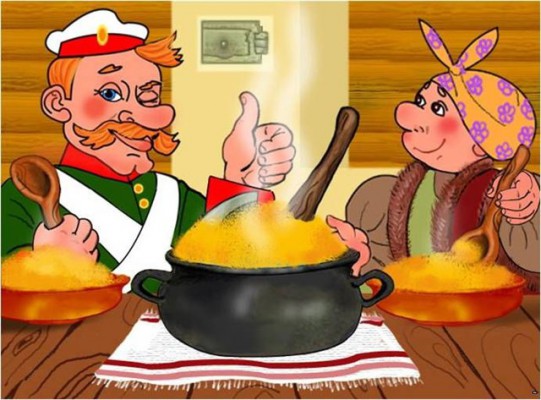 Крупу жалеть - и каши не сварить
На вид простак, а в душе хитряк
Игра: «Из какой сказки волшебный предмет?»
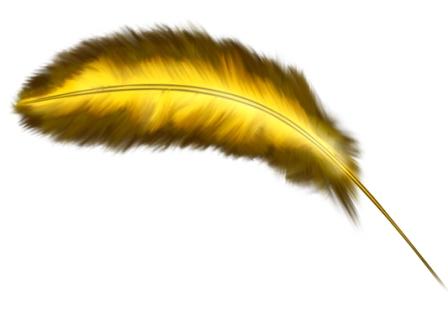 «Конёк-Горбунок»                  «Летучий корабль»
«Царевна Лягушка»
Игра: «Из какой сказки волшебный предмет?»
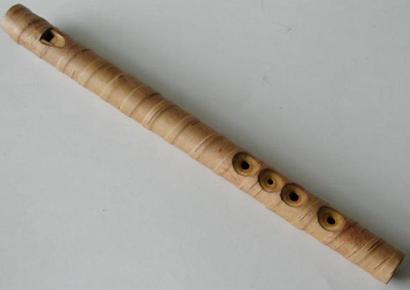 «Гуси –Лебеди»
       «Елена Премудрая»
      «Пастушья дудочка»
Игра: «Из какой сказки волшебный предмет?»
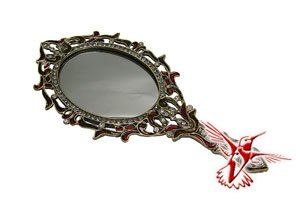 «Теремок»
                   «Баба-Яга»
«Сказка о мёртвой царевне
                                   и семи богатырях»
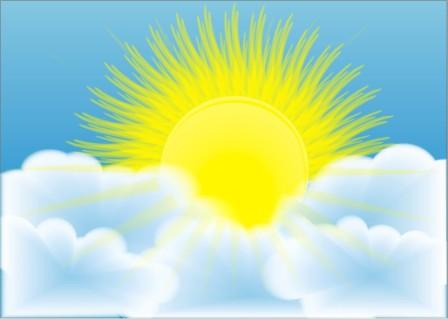 Конец!